Earth’s Changing SurfaceWeathering & Erosion
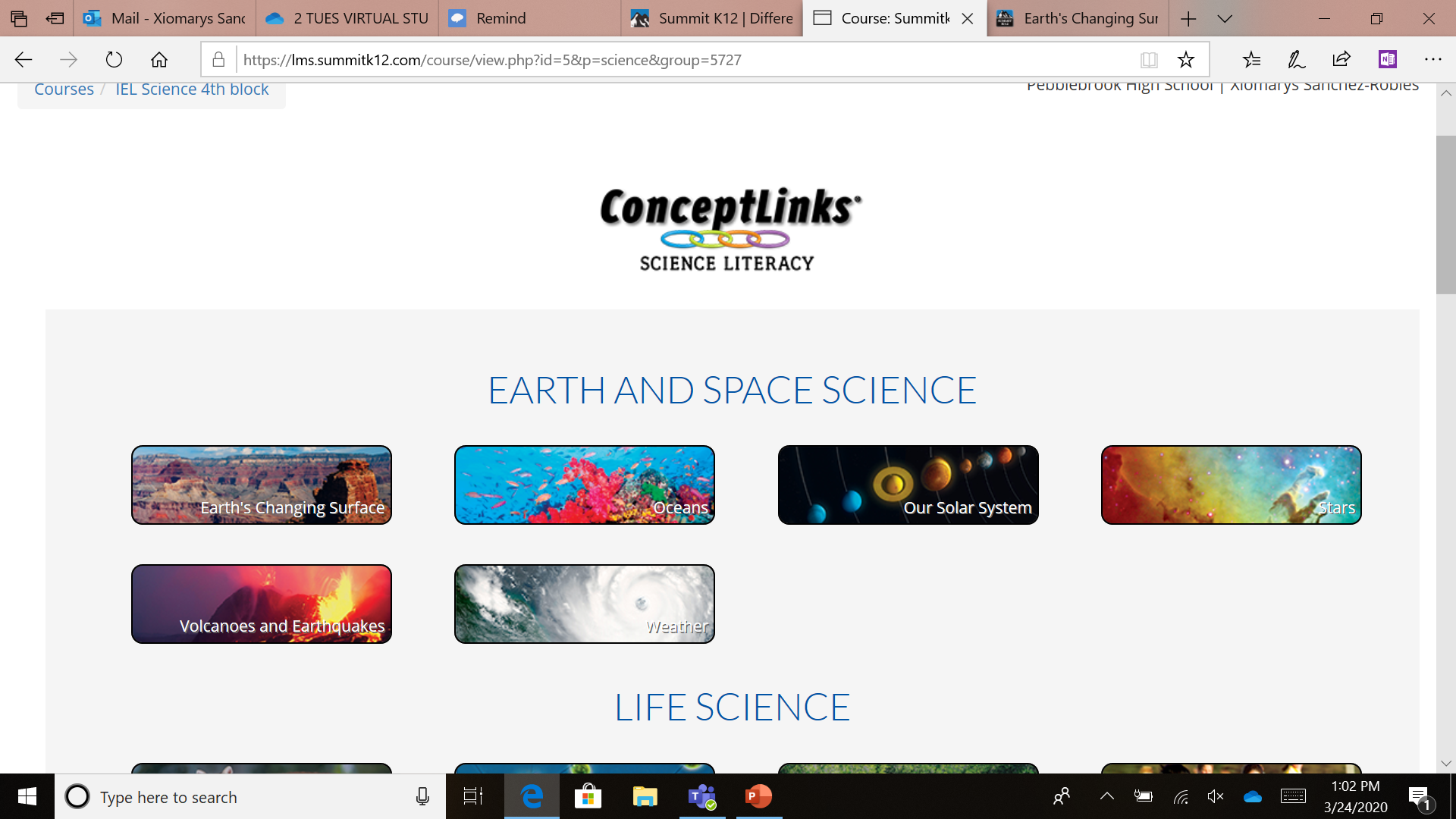 Chapter 1 & Key words
Wednesday, March 25th, 2020
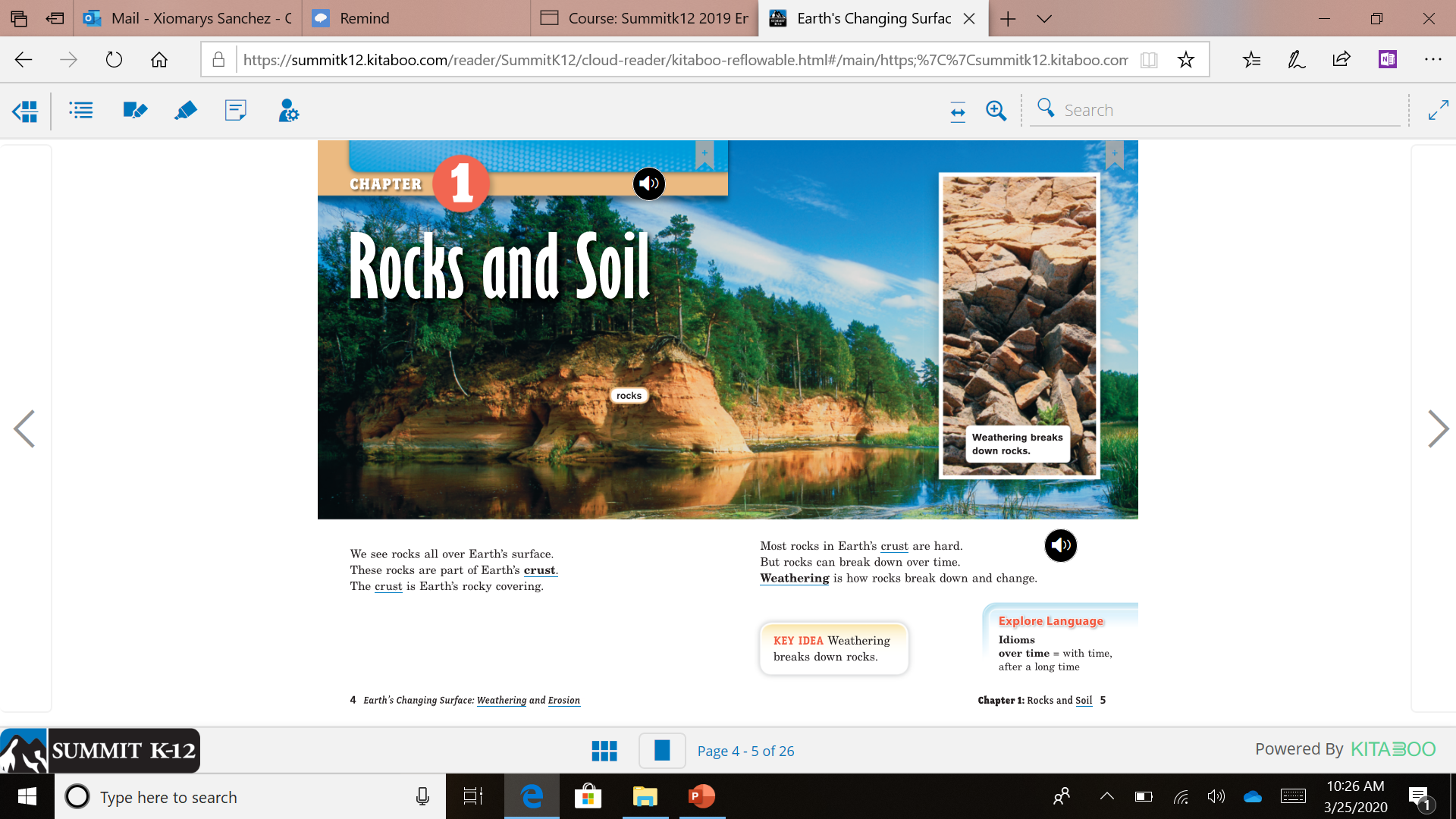 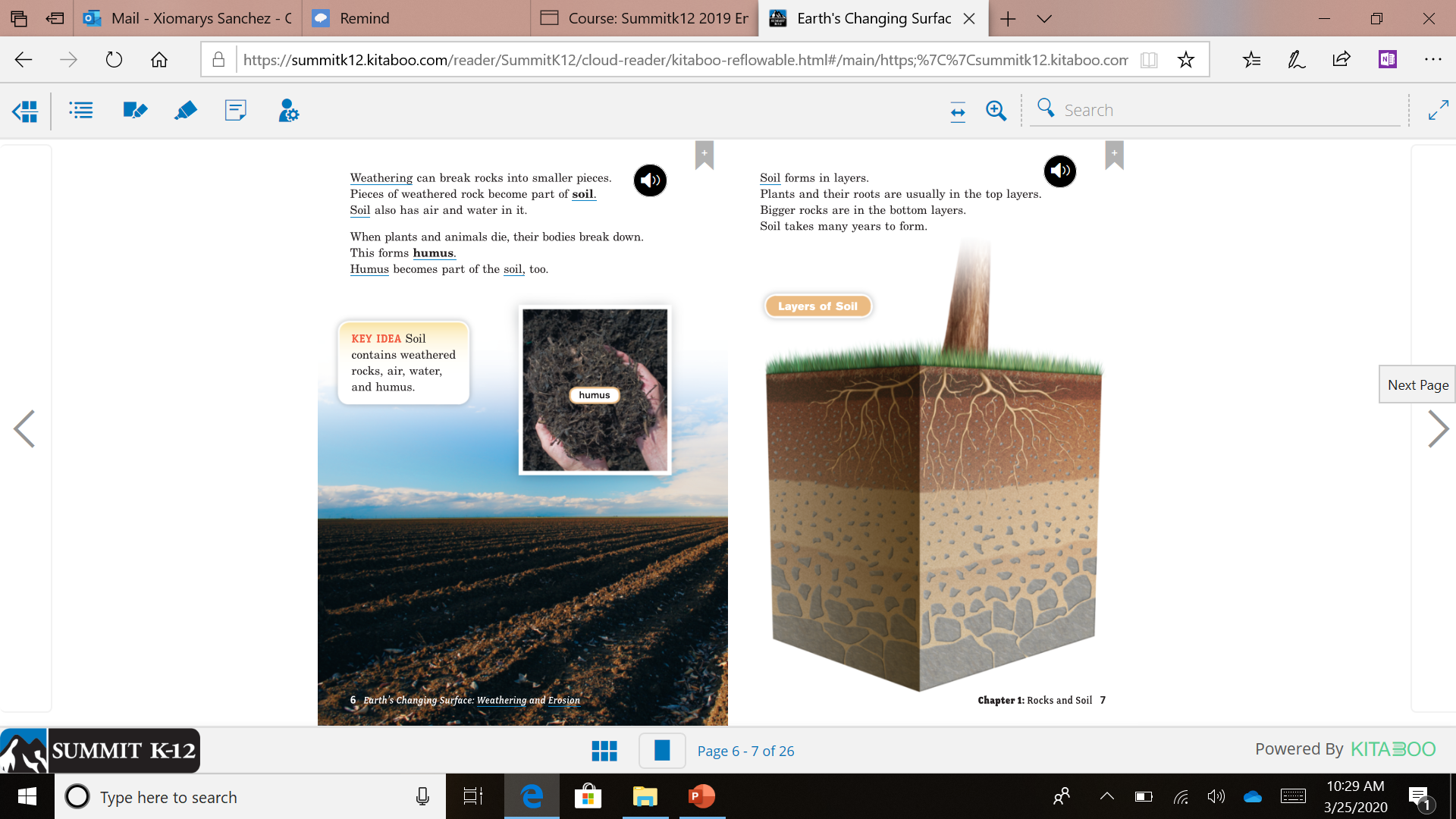 Vamos a hablar sobre la clase y asuntos importantes
Time: 1:00 pm
Where: Go to ZOOM.com
You will need: notebook or paper sheet to make notes. 
Use this link: https://zoom.us/j/358342623?pwd=UVpydFljMVpsOFplQmYzMGZRcFNSQT09
Meeting ID: 358 342 623
Password: 952533